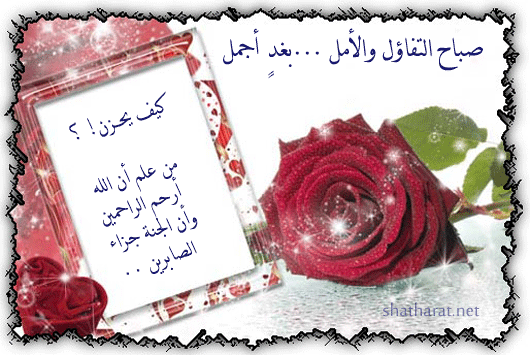 مرحباً بكم أيها الأحباب
التعريف
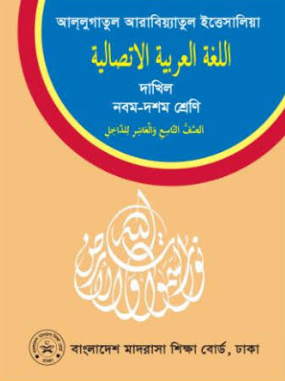 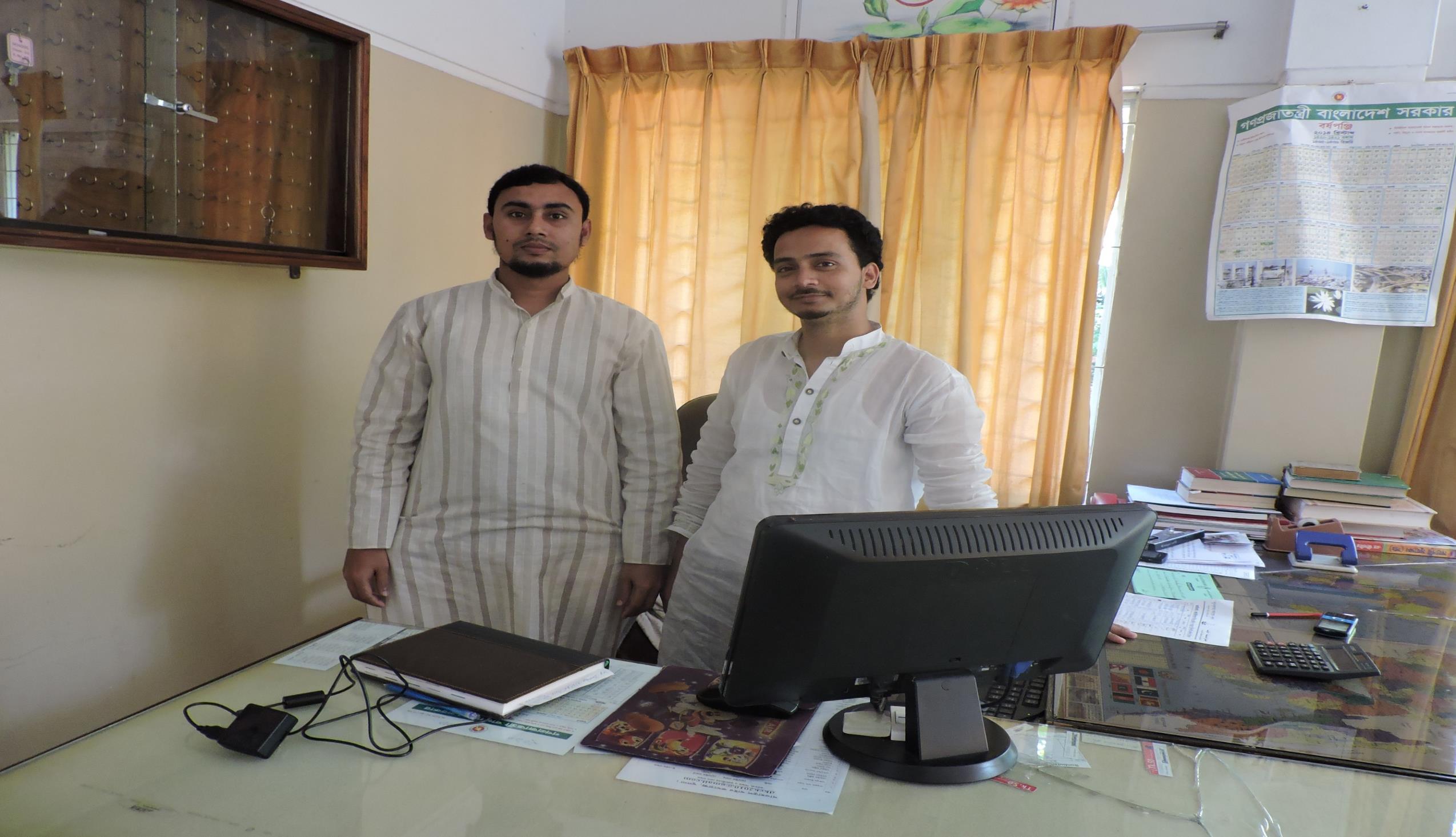 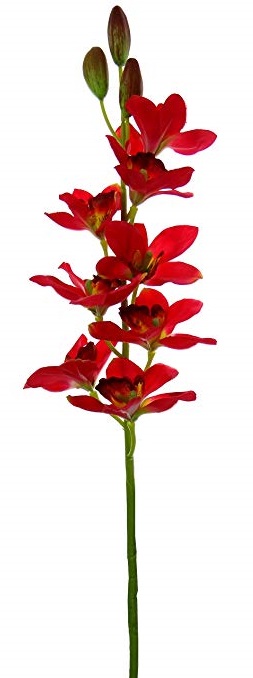 عبد العليم بن شمس الحق
الصف : التاسع من الداخل
المادة : اللغة العربية الاتصالية
محاضر اللغة العربية
الوحدة : الثالثة
فتاري فاضل مدرسة، سفاهر، نوغاؤن
الدرس : الأول
رقم الجوال : 01749-94 44 18
الوقت : 40 دقيقة
العنوان الالكتروني :
التاريخ : 09/06/2020م
infoabdulalim@gmail.com
ماذا فهمتم بعد قراءة العبارات ورؤية الصور التالية ؟
فهمتم أننا اليوم أيضاً سنتكلم عن شريح القاضي الذي محب العدل والإنصاف حتى أقامه في أيامه
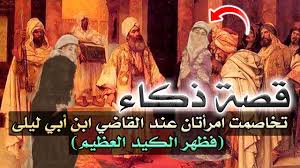 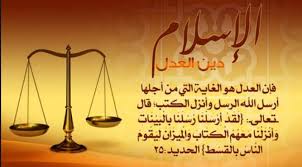 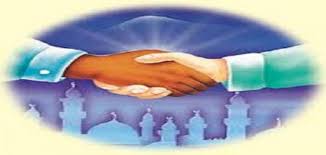 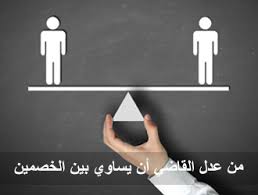 النـــتــائج مـــــن الدرس
0
الطلاب بعد نهاية هذا الدرس ....
يستطيع قراءة العبارات على النطق الصحيح بالترجمة؛
1
يشرح ويسجل الكلمات الجديدة من معجم عربي مع تكوين الجمل المفيدة؛
2
3
يستطيع تصحيح العبارات واملاء الفراغات وإخراج الكلمات المشتقات؛
4
يقدر كيفية تحقيق الأفعال والكلمات من النص.
إعلان درس اليوم
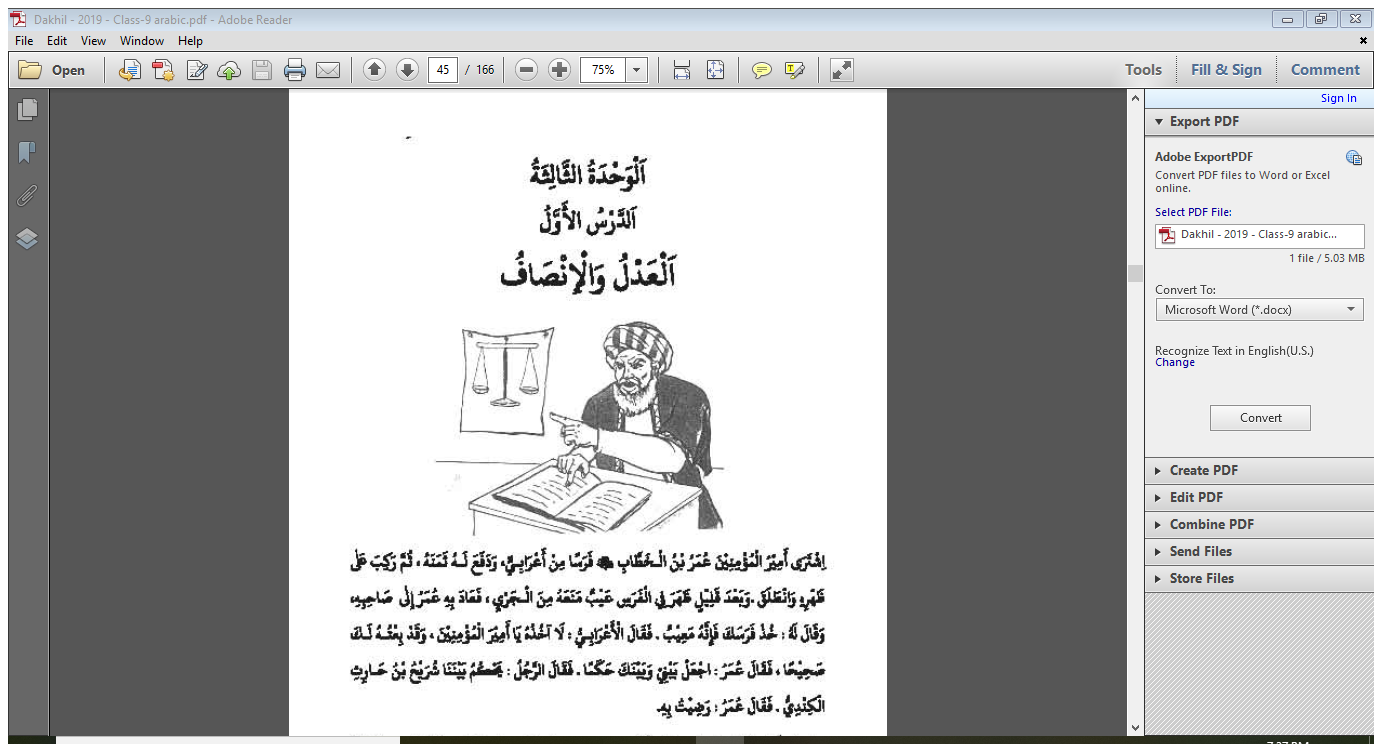 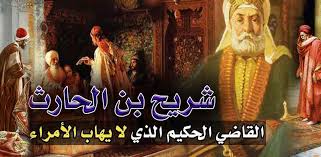 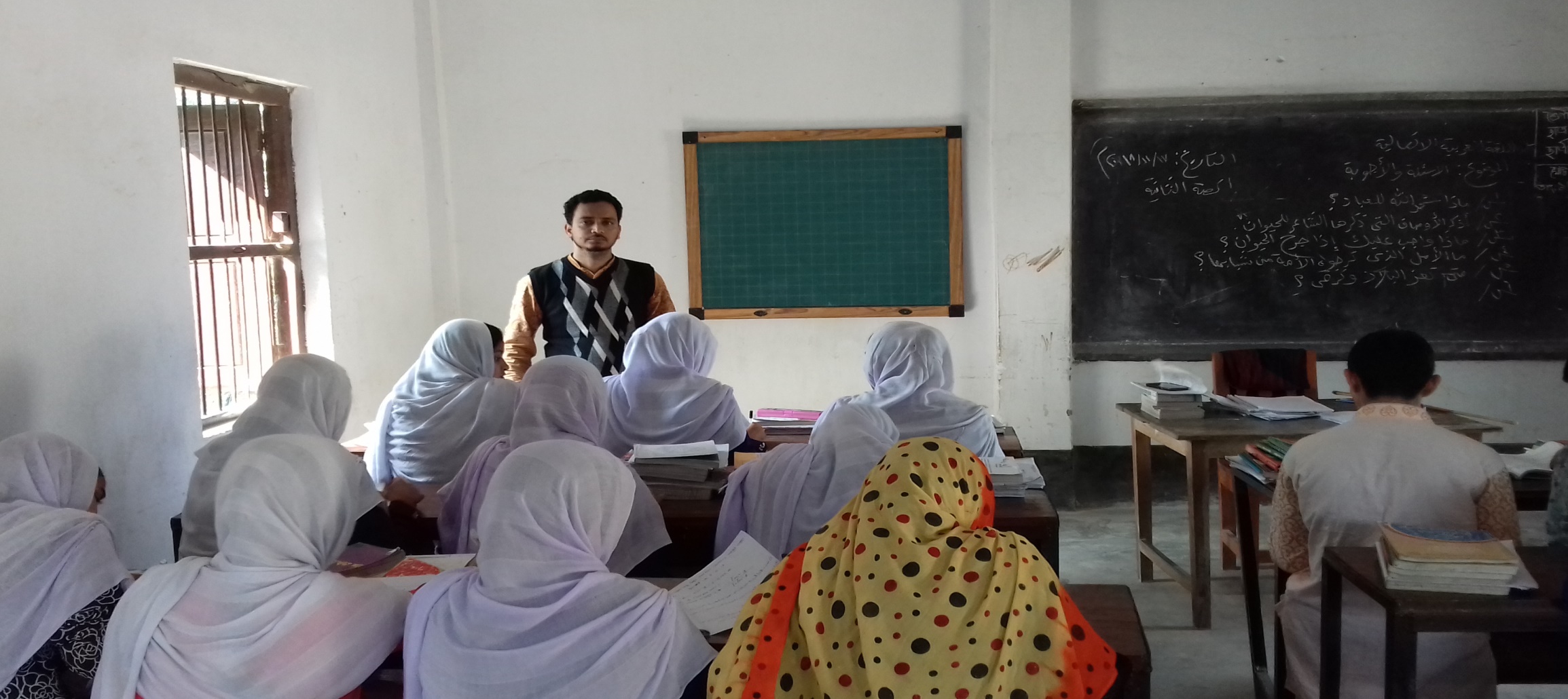 القراءة الصوتية
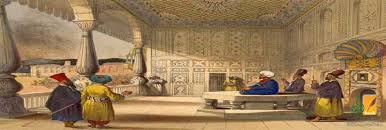 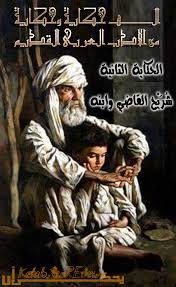 من ذلك أيضاً أن ابنه قال له يوماً: يا أبي إن بيني وبين قوم خصومة فانظر فيها، فإن كان الحق لي قاضيتهم، وإن كان الحق لهم صالحتهم ثم قص عليه قصته، فقال شريح لابنه: انطلق فقاضهم، ولما وقفوا بين يدي شريح قضى لهم على ولده...
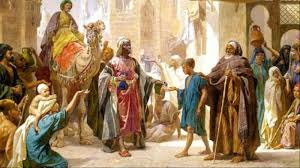 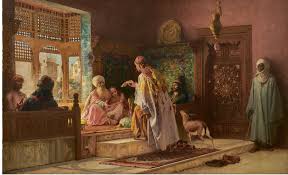 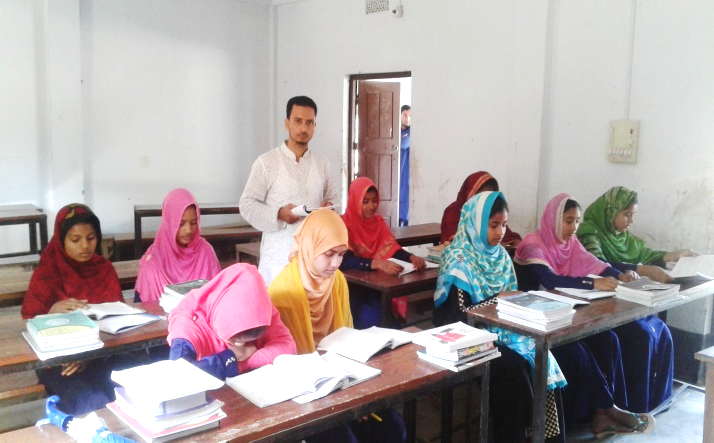 الدرس المثالي
البحث عن الكلمات التالية في معجم عربي وتسجيل معانيها ثم تكوين الجمل
الصلح
الحق
خصومة
الابن
أمن / سلم
ضد الظلم
نزاع
الولد
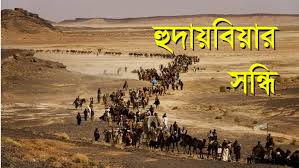 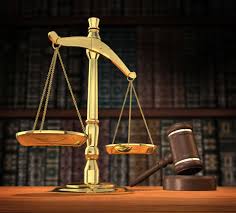 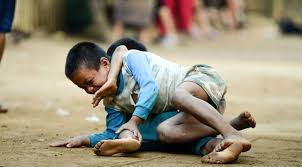 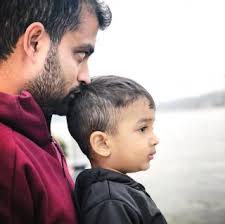 لصلح الحديبية أثر كبير في تاريخ الإسلام
الحق مر قل الحق ولو كان مراً
يخرب الصداقة بسبب الخصومة بين الصديقين
يحب الوالدان الابن حباً كثيراً
العمل الوحدي
الوقت
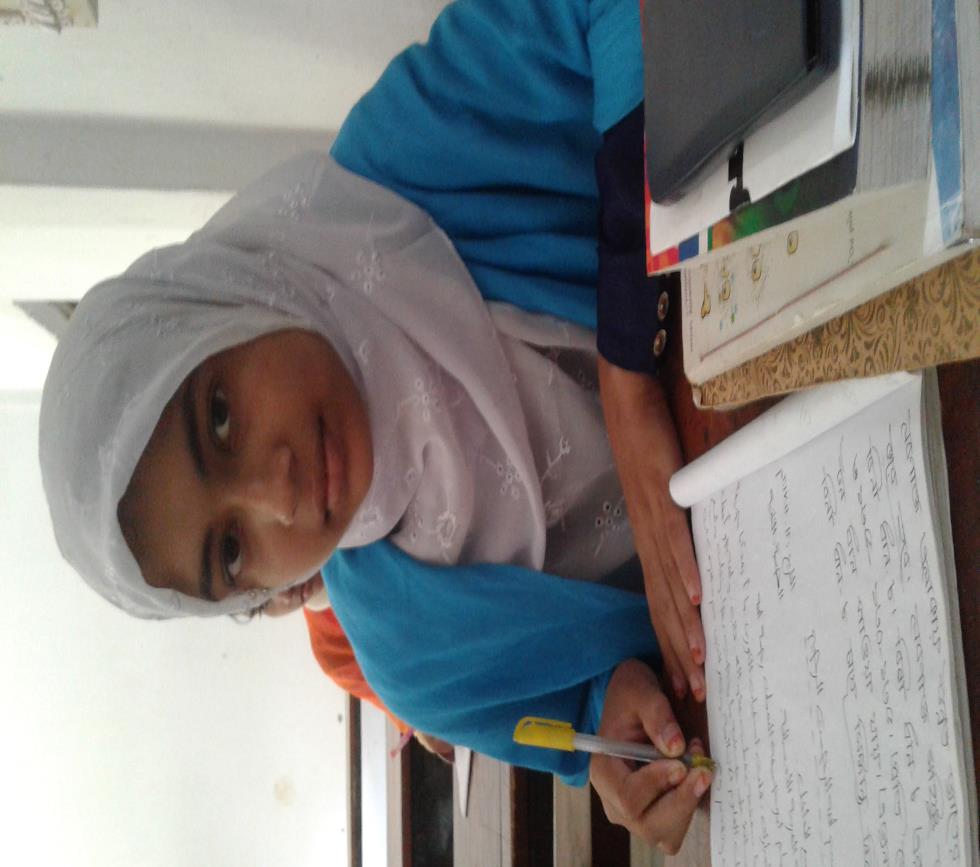 اكتب معاني الكلمات الأتية من المعجم العربي ثم اجعلها في جملة مفيدة من عندك:
الابن، خصومة، الحق، الصلح.
خمس  دقائق
املأ الفراغات في الجملة بكلمة مناسبة من عندك
ابنه
1. من ذلك أيضاً أن .... قال له يوماً.
2. يا أبي إن بيني وبين قوم .... فانظر فيها.
خصومة
3. فإن كان .... لي قاضيتهم.
الحق
صالحتهم
4. وإن كان لهم .... ثم قص عليه قصته.
5. فقال شريح لابنه: انطلق ....
فقاضهم
6. ولما وقفوا بين يدي .... قضى لهم على ولده.
شريح
كتابة الصحيح  أو الخطأ مع تصحيح الخطأ في الجمل التالية من النص
1. قال الابن لشريح: إن بيني وبين قوم صداقة.
خطأ
والصحيح: قال الابن لشريح: إن بيني وبين قوم خصومة.
قال الابن لشريح: إن كان الحق لي قاضيتهم.
2. قال الابن لشريح: إن كان الحق لي قاضيتهم.
صحيح
والصحيح: كان الحق لقوم شريح القاضي.
3. كان الحق لابن شريح القاضي.
خطأ
صحيح
عرف شريح أن الحق للقوم ليس لابنه.
4. عرف شريح أن الحق للقوم ليس لابنه.
5.  لما وقفوا بين يدي شريح قضى لابنه على قومه.
والصحيح: لما وقفوا بين يدي شريح قضى لهم على ولده.
خطأ
اشتق ثلاثة من مادة )ق.و.ل( وثلاثة من مادة )ح.ك.م( الكلمات المناسبة واملأ بها الفراغ
1. قال الرجل لزوجته: غدا السفر.
1. .... الرجل لزوجته: غدا السفر.
2. ما سمعت قولاً أحسن من هذا في حياتي.
2. ما سمعت .... أحسن من هذا في حياتي.
3. من قال : العلم نور ؟
3. من .... : العلم نور ؟
4. حكم القاضي على السارق بالسجن.
4. .... القاضي على السارق بالسجن.
5. من الحاكم العادل ؟
5. من .... العادل ؟
6. هل احتكم الرجلان إلى قاضي المدينة ؟
6. هل .... الرجلان إلى قاضي المدينة ؟
العمل في أزواج
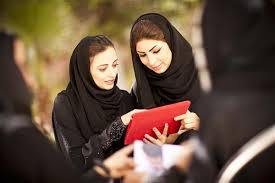 الوقت
خمس دقائق
انقر للجواب الصحيح
صديقه
قومه
أخيه
-1 مع من كانت الخصومة لابن شريح ؟
-2 كان الحق مع من في القضية ؟
القوم
ابن شريح
كلاهما صحيح
كلاهما صحيح
لا
نعم
-3هل عرف شريح القاضي أن الحق للقوم ؟
لا
كلاهما صحيح
نعم
-4هل كان يعرف ابن شريح أن أباه يقضي عليه ؟
ق ي ر
ق و ل
ق ي ل
-5قال مشتق من مادة ماذا ؟
ح ك ر
ح ك م
ح ك ي
-6حكم مشتق من مادة ماذا ؟
اقرأ الأفعال والكلمات وقارن مع الصور ثم حققها في التالية
أسلمت
قصّ
انظر
انطلق
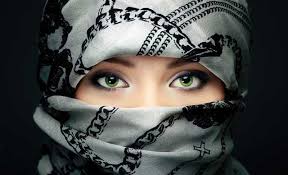 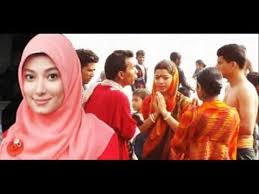 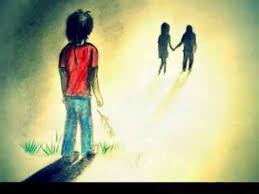 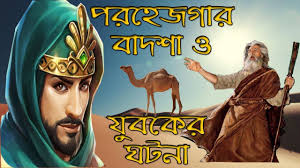 اسلمت
الصيغة
البحث
المادة
الباب
المعنى
الجنس
المصدر
الفعل الماضي المطلق المثبت المعروف
المفرد للمتكلم
استسلمت
صحيح
س ل م
الإسلام
إفعال
انظر
الصيغة
البحث
المادة
الباب
المعنى
الجنس
المصدر
الفعل الأمر الحاضر المعروف
المفرد المؤنث للحاضر
شف
صحيح
ن ظ ر
النظر
نصر
قصّ
الصيغة
البحث
المادة
الباب
المعنى
الجنس
المصدر
الفعل الماضي المطلق المثبت المعروف
المفرد المذكر للغائب
حكى/ أخبر
مضاعف ثلاثي
ق ص ص
القصة
نصر
انطلق
الصيغة
البحث
المادة
الباب
المعنى
الجنس
المصدر
الفعل الأمر الحاضر المعروف
المفرد المذكر للحاضر
ذهب / مر
صحيح
ط ل ق
الانطلاق
انفعال
اقرأ الأفعال والكلمات وقارن مع الصور ثم حققها في التالية
وقفوا
خشيت
رجع
يفوت
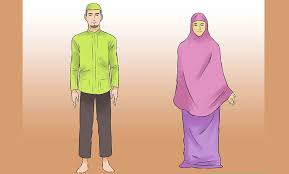 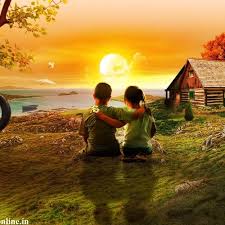 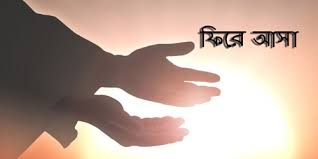 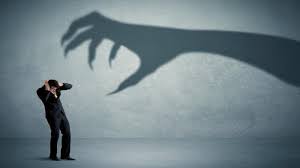 وقفوا
الصيغة
البحث
المادة
الباب
المعنى
الجنس
المصدر
الفعل الماضي المطلق المثبت المعروف
الجمع المذكر للغائب
قاموا / ثبتوا
مثال واوي
و ق ف
الوقوف
ضرب
رجع
الصيغة
البحث
المادة
الباب
المعنى
الجنس
المصدر
الفعل الماضي المطلق المثبت المعروف
المفرد المذكر للغائب
عاد
صحيح
ر ج ع
الرجوع
ضرب
خشيت
الصيغة
البحث
المادة
الباب
المعنى
الجنس
المصدر
الفعل الماضي المطلق المثبت المعروف
المفرد  للمتكلم
ارتعبت/ حذّرت
ناقص يائي
خ ش ي
الخشية
سمع
يفوت
الصيغة
البحث
المادة
الباب
المعنى
الجنس
المصدر
الفعل المضارع المثبت المعروف
المفرد المذكر للحاضر
ضد يقتنص
أجوف واوي
ف و ت
الفوت
نصر
العمل الجماعي
الوقت
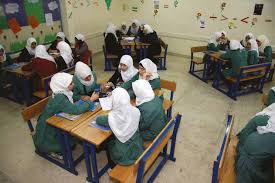 العمل لفريق الأحمر:
 حقق كلمتين الأتيتين:
رأي – سقطت – تصير
خمس دقائق
العمل لفريق الأخضر:
 حقق كلمتين الآتيتين:
أنصفت – يشهدان – ادعيت
التقييم
1. ماذا حدث بين ابن شريح القاضي وبين قومه ؟
2. ماذا قال ابن شريح له ؟
3. لمن كان الحق في قضيه ابن شريح وقومه ؟
4. متى يطلب ابن شريح القاضي للصلح بينه وبين قومه ؟
5. قال مشتق من أي مادة ؟
6. احتكم مشتق من أي مادة ؟
الواجب المنزلي
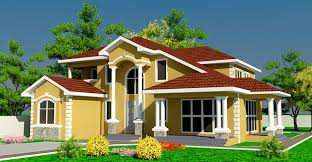 اكتب فقرة باللغة العربية لا تقل عن سبعة أشطر 
عن قصة لابن شريح القاضي مع قومه.
مع السلامة أيها الأحباب
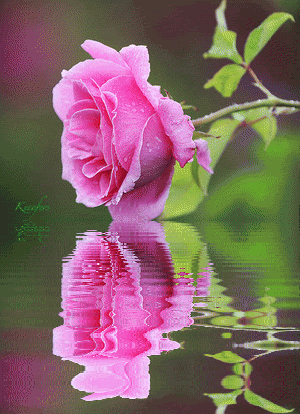